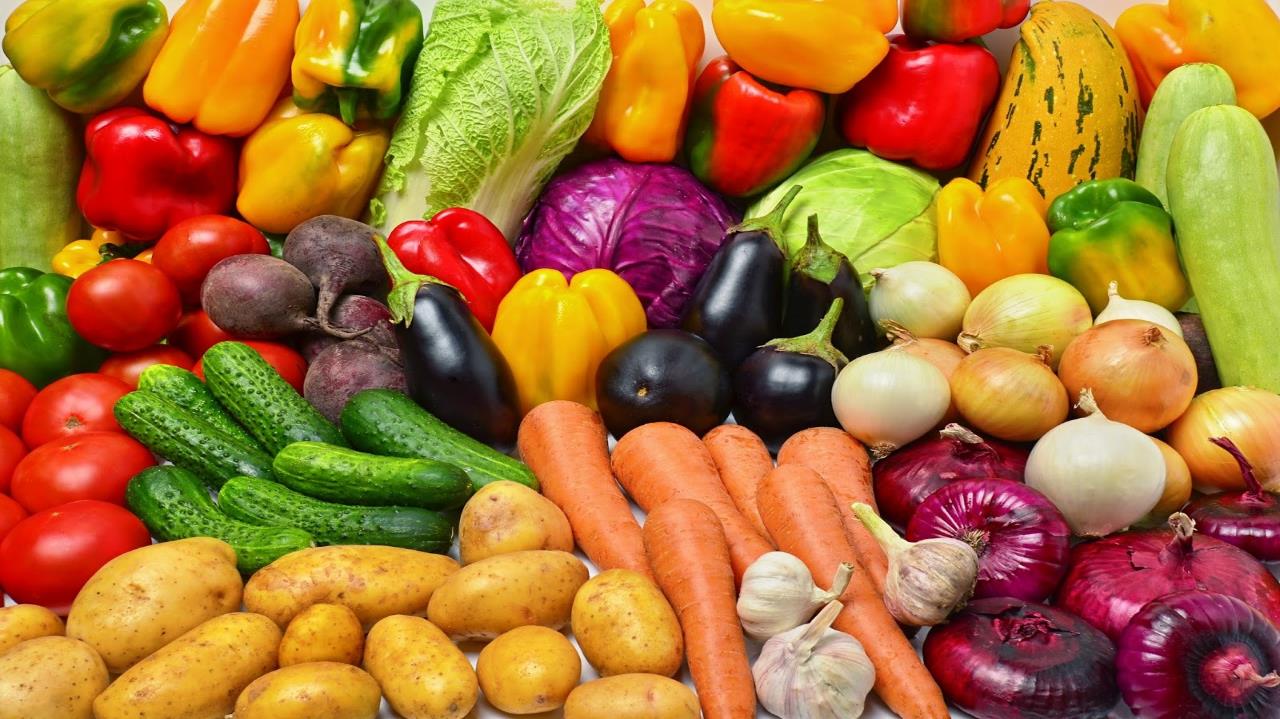 1
Государственное бюджетное дошкольное образовательное учреждение 
детский сад № 7 комбинированного вида Выборгского района Санкт – Петербурга.
Лексическая тема: «ОВОЩИ».
Учитель – дефектолог:
Володенкова Людмила Геннадьевна.
2023 год.
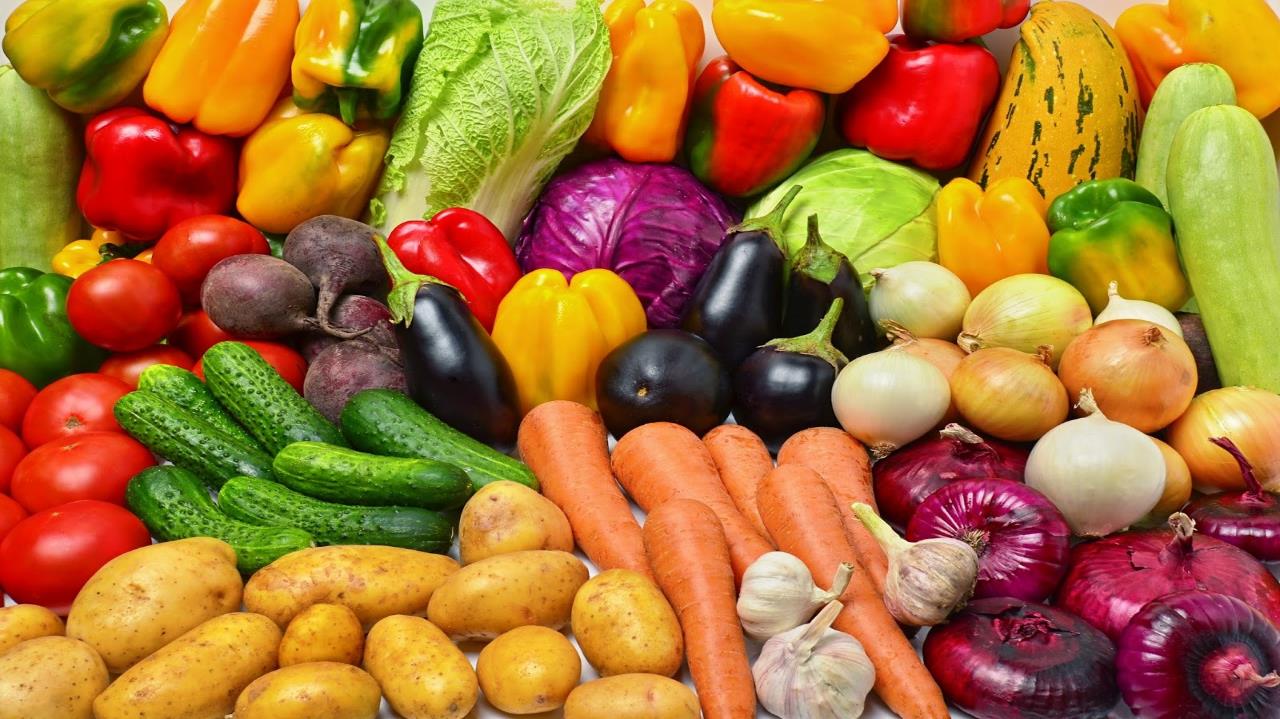 О В О Щ И
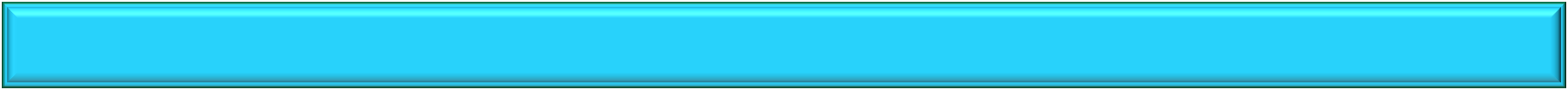 2
ОСНОВНЫЕ СЕМЕЙСТВА ОВОЩЕЙ
Сельдерейные овощи
Капустные овощи
Паслёновые овощи
Тыквенные 
овощи
Луковые
 овощи
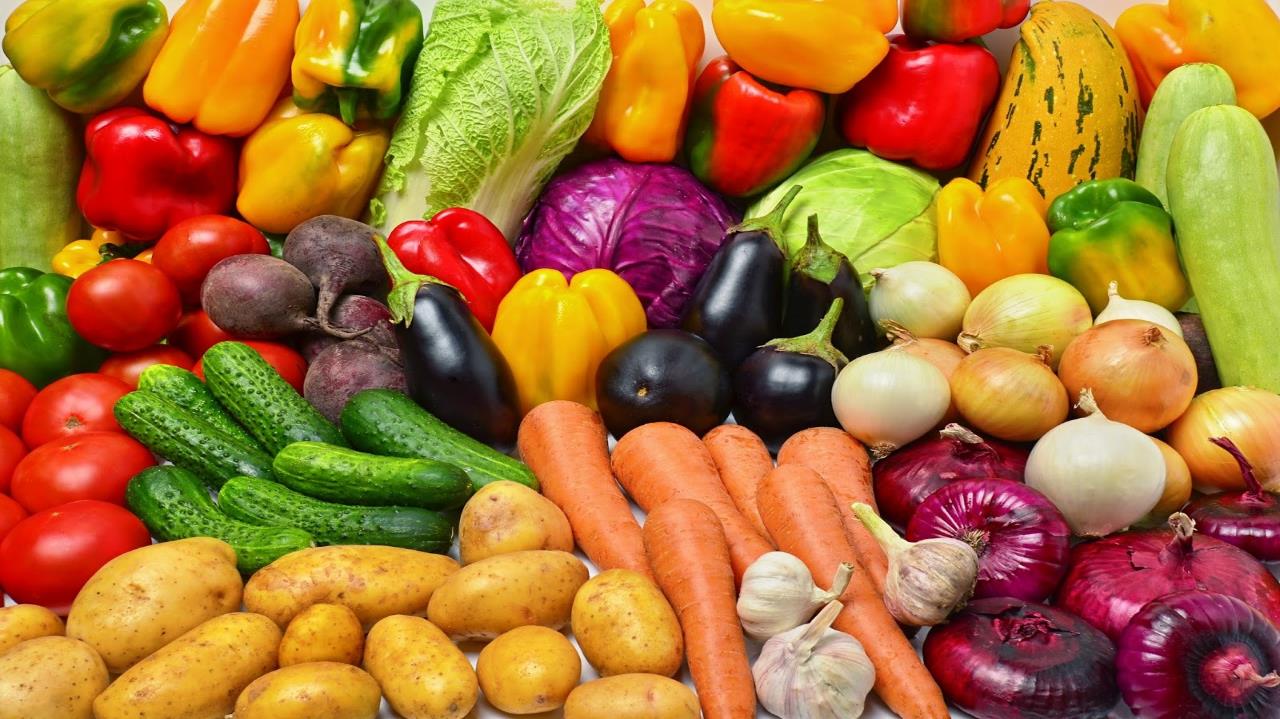 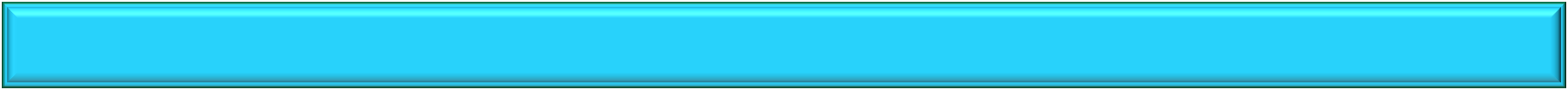 3
ФРУКТЫ РАСТУТ В САДУ И В ОГОРОДЕ НА ГРЯДКАХ
ЗАГАДКА:
Весной сажают,
Летом поливают,
Пропалывают, тяпают,
Осенью выкапывают!
Ответ: (ОВОЩИ)
ЗАГАДКА:
Они разные бывают,
В огородах созревают,
Одним словом называют,
В борщ их мама добавляет!
Ответ: (ОВОЩИ)
ЗАГАДКА:
Словом этим называют,
Клубни и плоды,
В пищу их употребить,
Можете все вы!
Ответ: (ОВОЩИ)
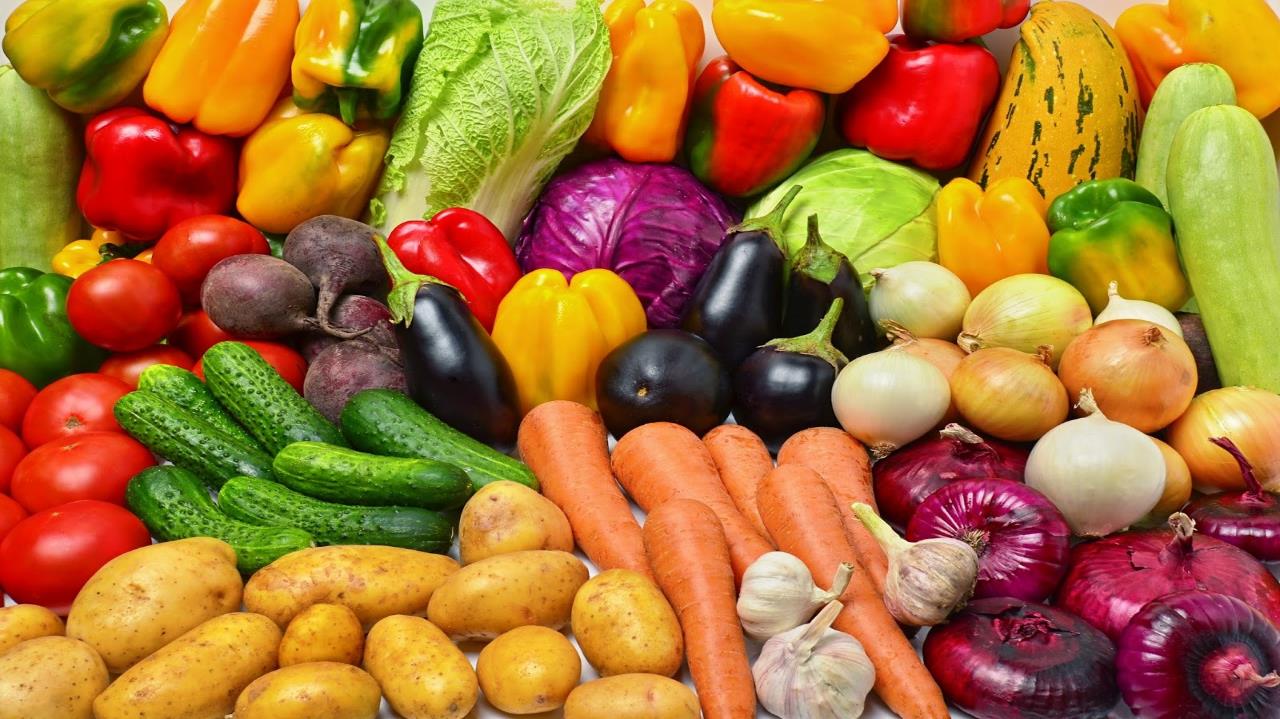 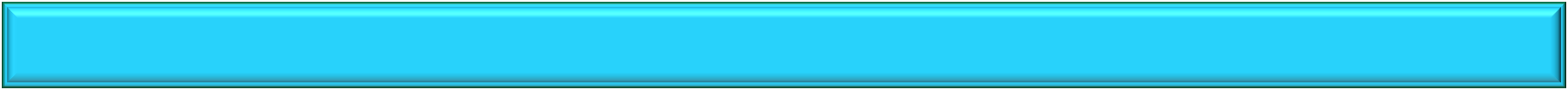 4
КАПУСТНЫЕ ОВОЩИ
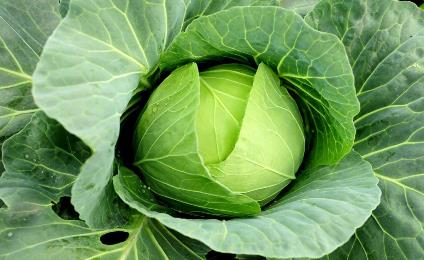 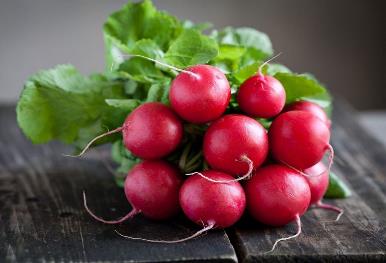 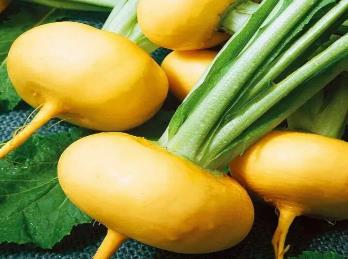 РЕДИС
РЕПА
КАПУСТА
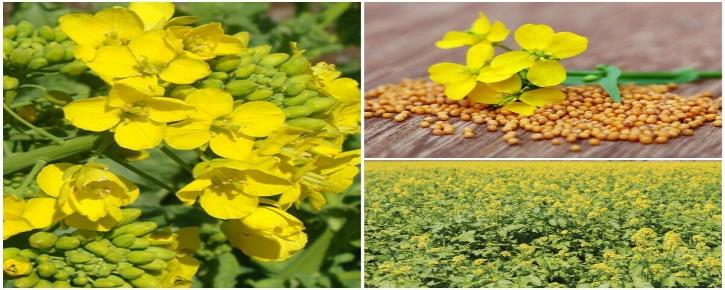 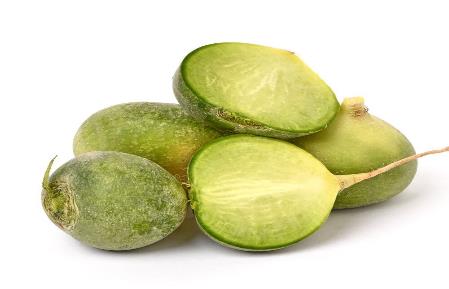 РЕДЬКА
ГОРЧИЦА
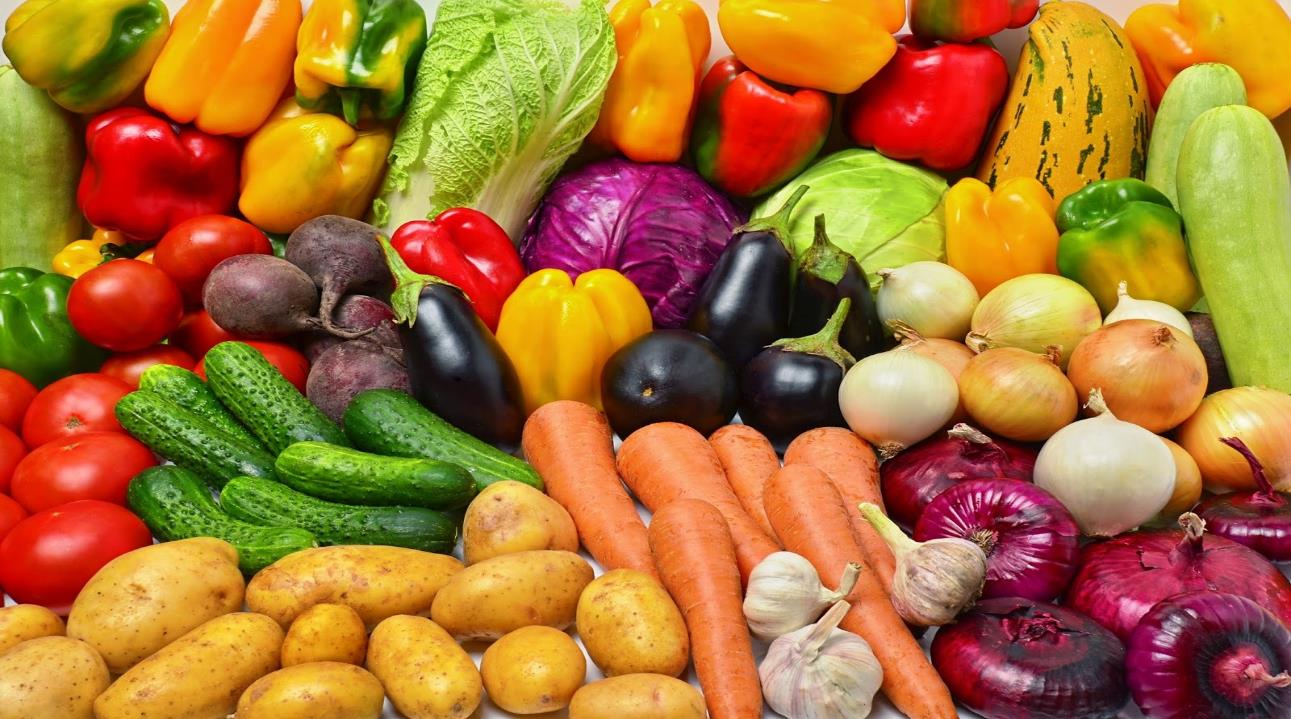 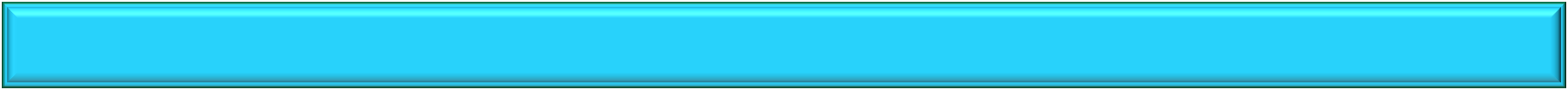 5
КАПУСТНЫЕ ОВОЩИ
ЗАГАДКА:Круглолица, белолица, любит вдоволь пить водицу. У неё листочки с хрустом, а зовут её ... 
Ответ: (КАПУСТА)
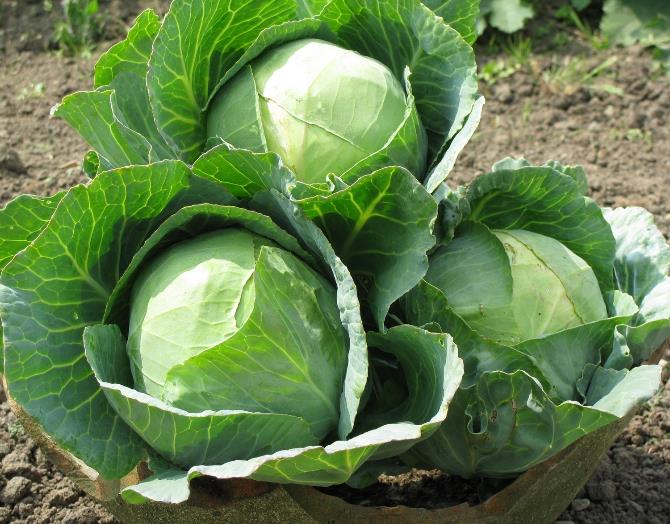 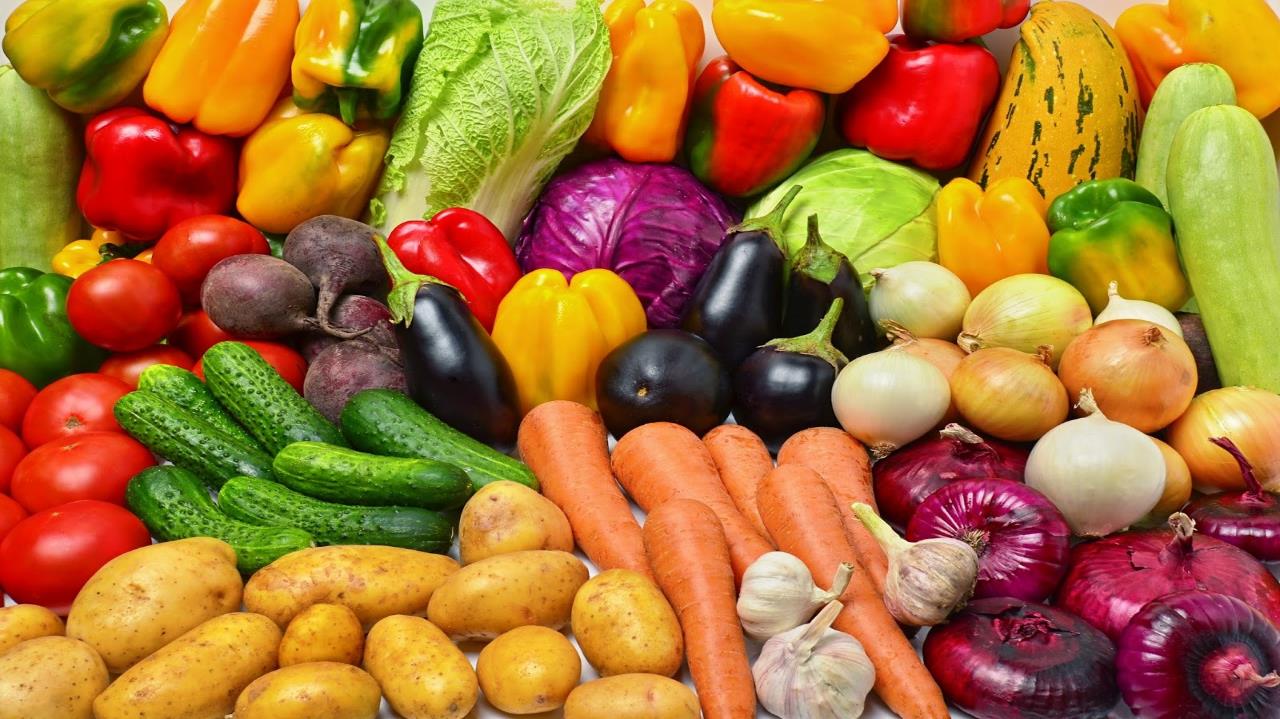 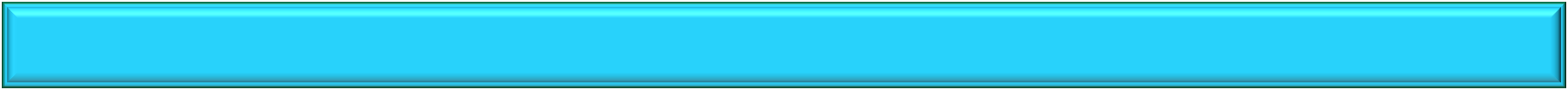 6
КАПУСТНЫЕ ОВОЩИ
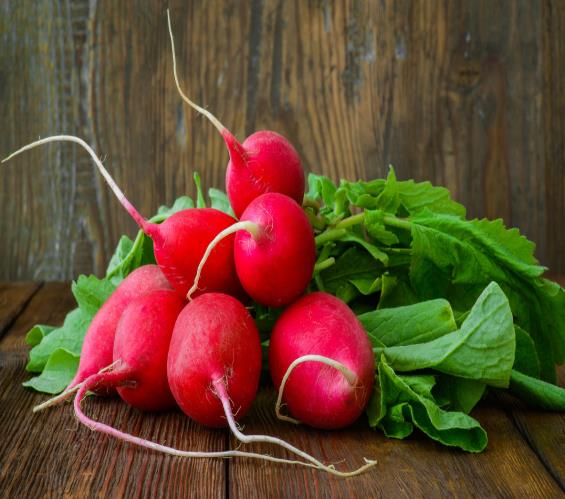 ЗАГАДКА:
Это сочный корнеплод, 
В огороде он растет. 
Чаще красным он бывает, К нам в салаты попадает, На тарелку, в плошку,
 в миску. 
Это – вкусная… 
Ответ: (РЕДИСКА)
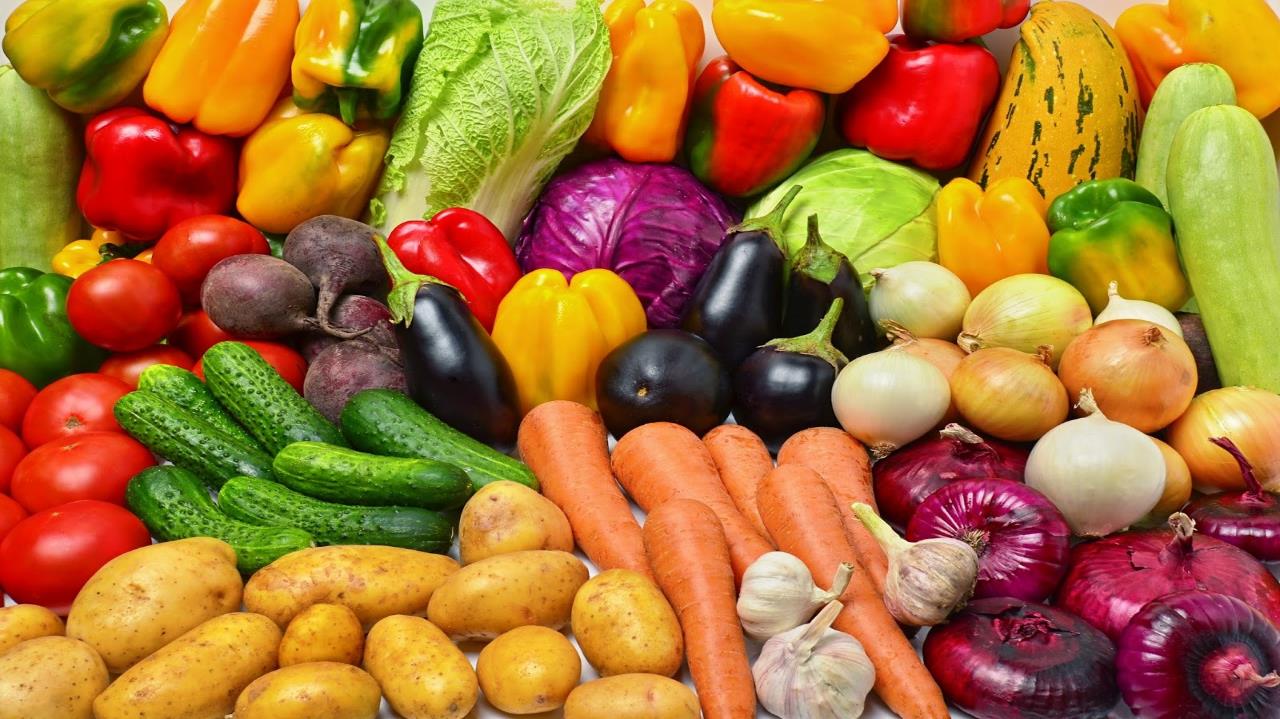 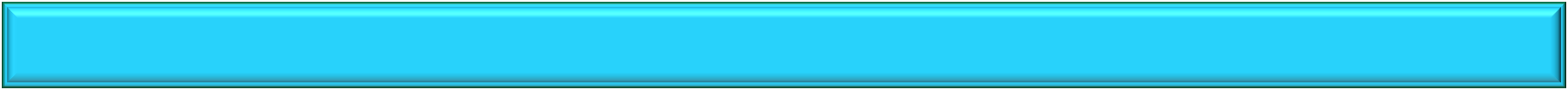 ПАСЛЁНОВЫЕ ОВОЩИ
7
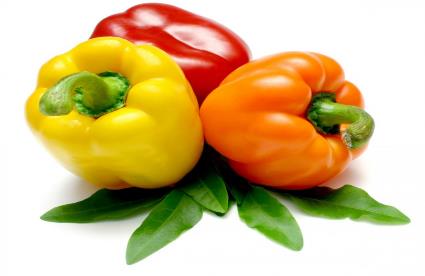 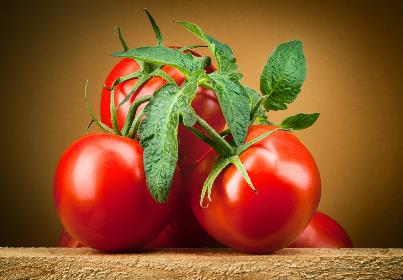 ПЕРЕЦ
ТОМАТ
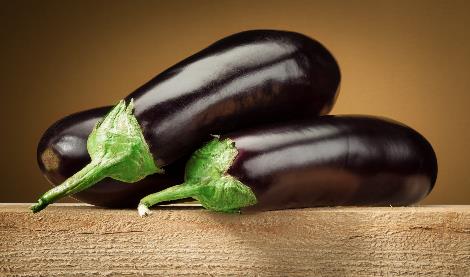 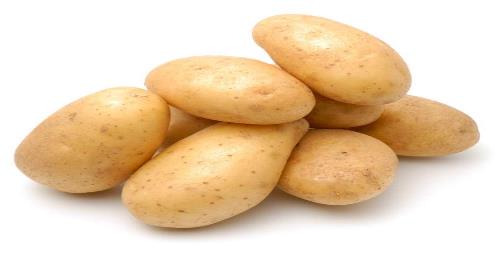 КАРТОФЕЛЬ
БАКЛАЖАН
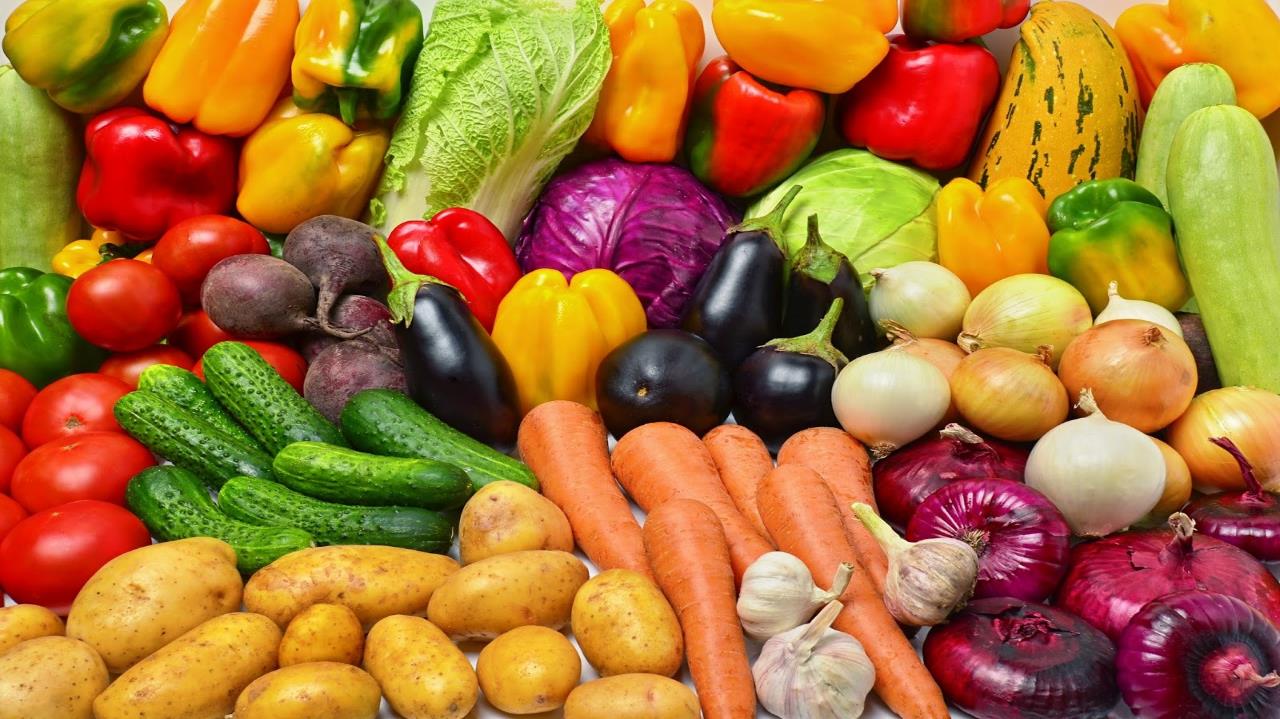 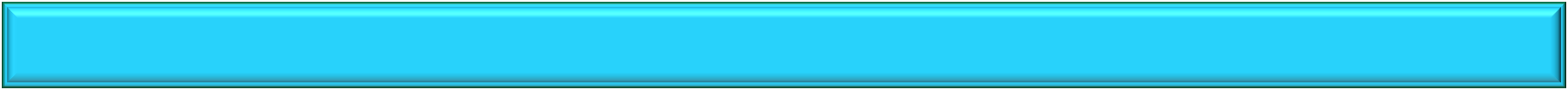 ПАСЛЁНОВЫЕ ОВОЩИ
8
ЗАГАДКА:
Круглый овощ, красный вид,Словно гроздьями висит.А на вкус — бодрящий, сладкий,Красный, круглый он и гладкий.Что же это за синьор?Верно всё, он ...
Ответ: (ПОМИДОР)
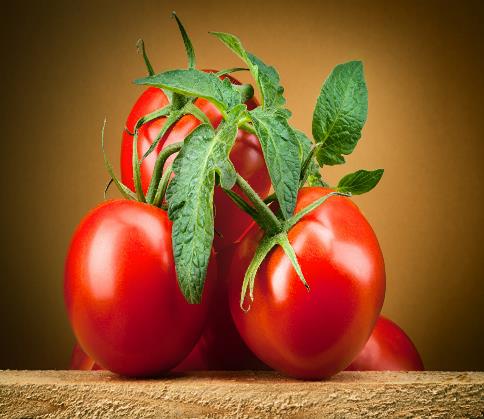 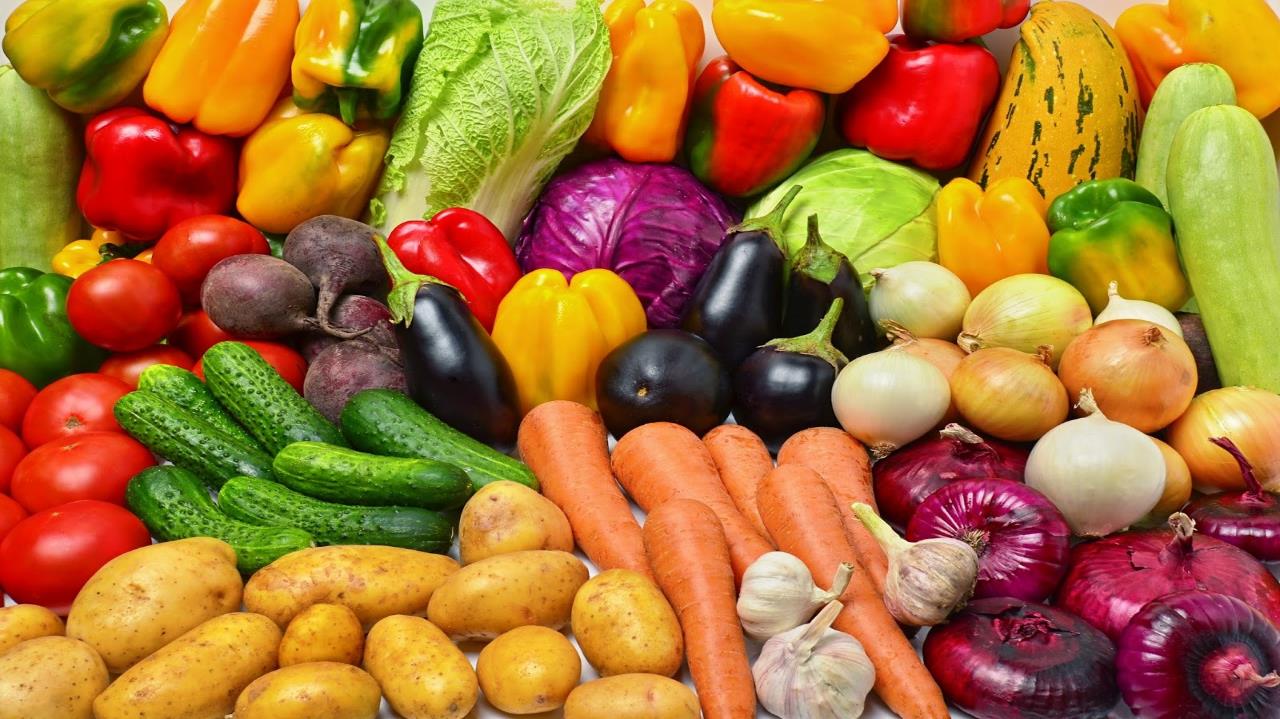 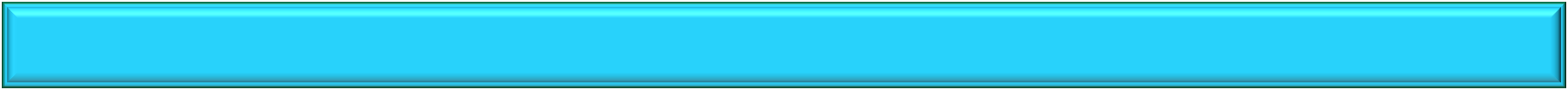 9
ТЫКВЕННЫЕ ОВОЩИ
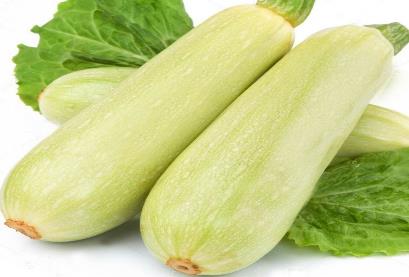 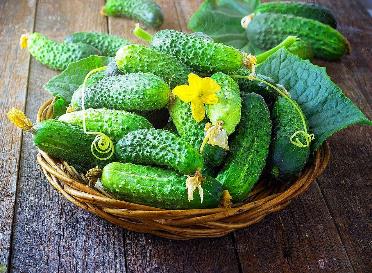 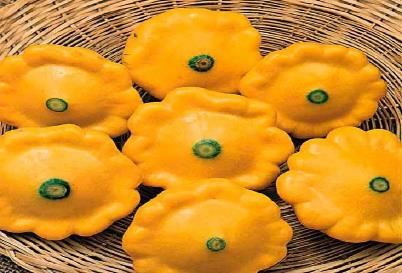 ОГУРЕЦ
КАБАЧЕК
ПАТИССОН
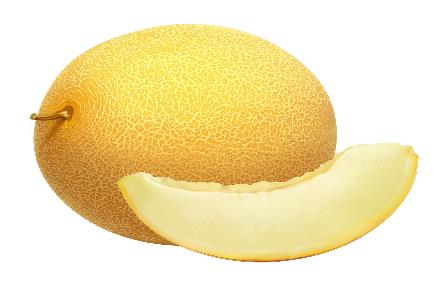 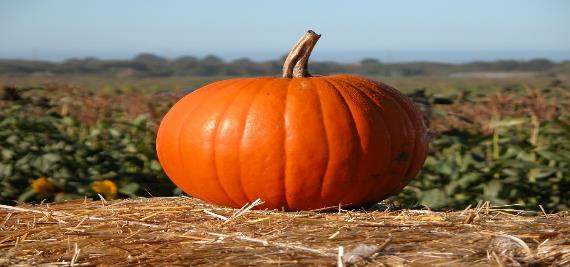 ТЫКВА
ДЫНЯ
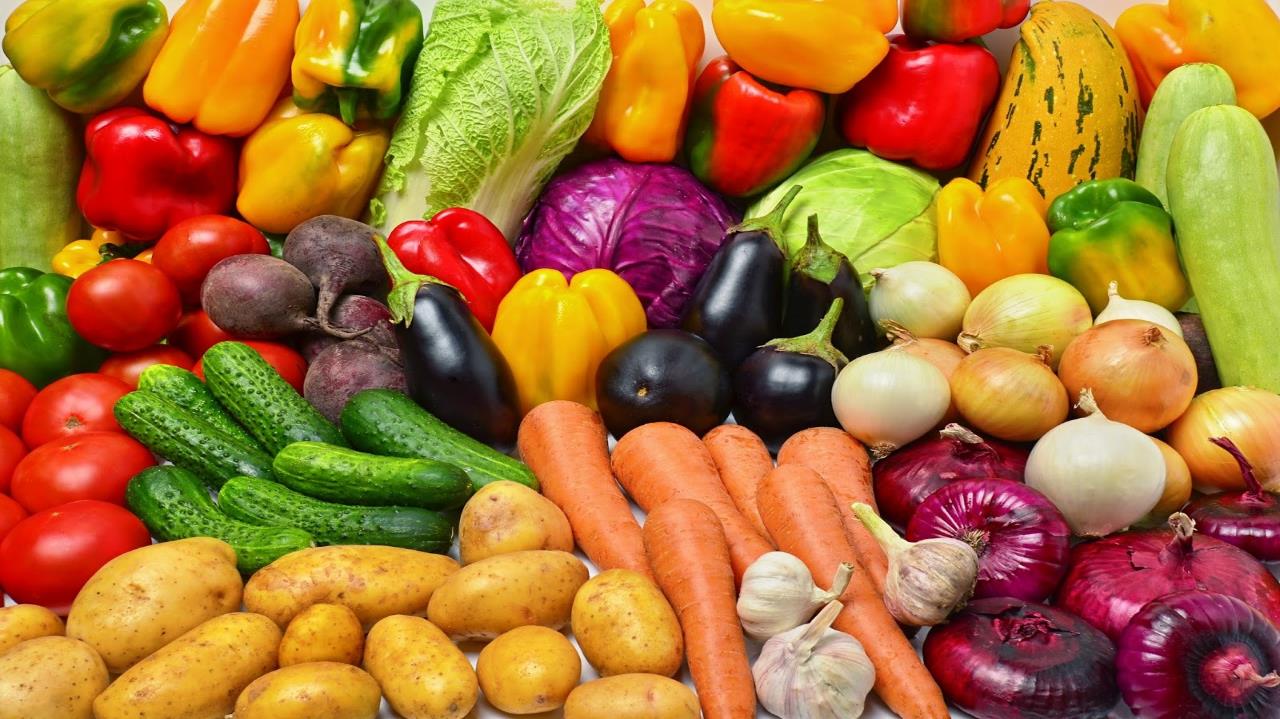 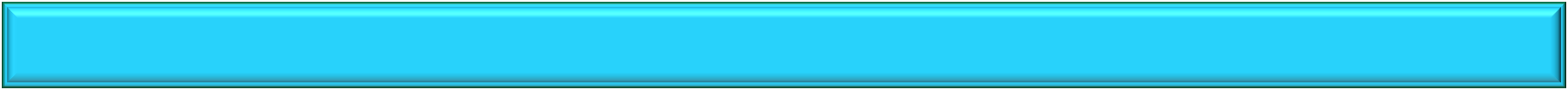 СЕЛЬДЕРЕЙНЫЕ  ОВОЩИ
11
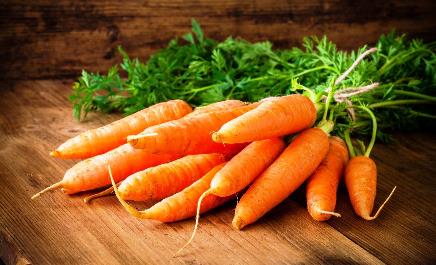 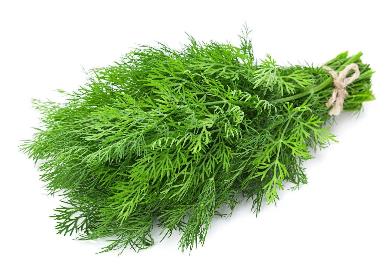 МОРКОВЬ
УКРОП
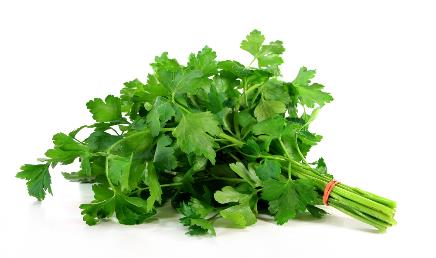 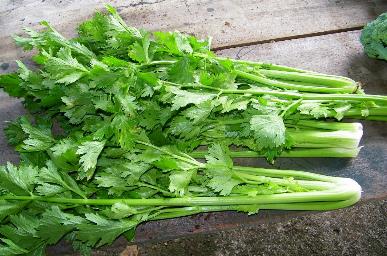 ПЕТРУШКА
СЕЛЬДЕРЕЙ
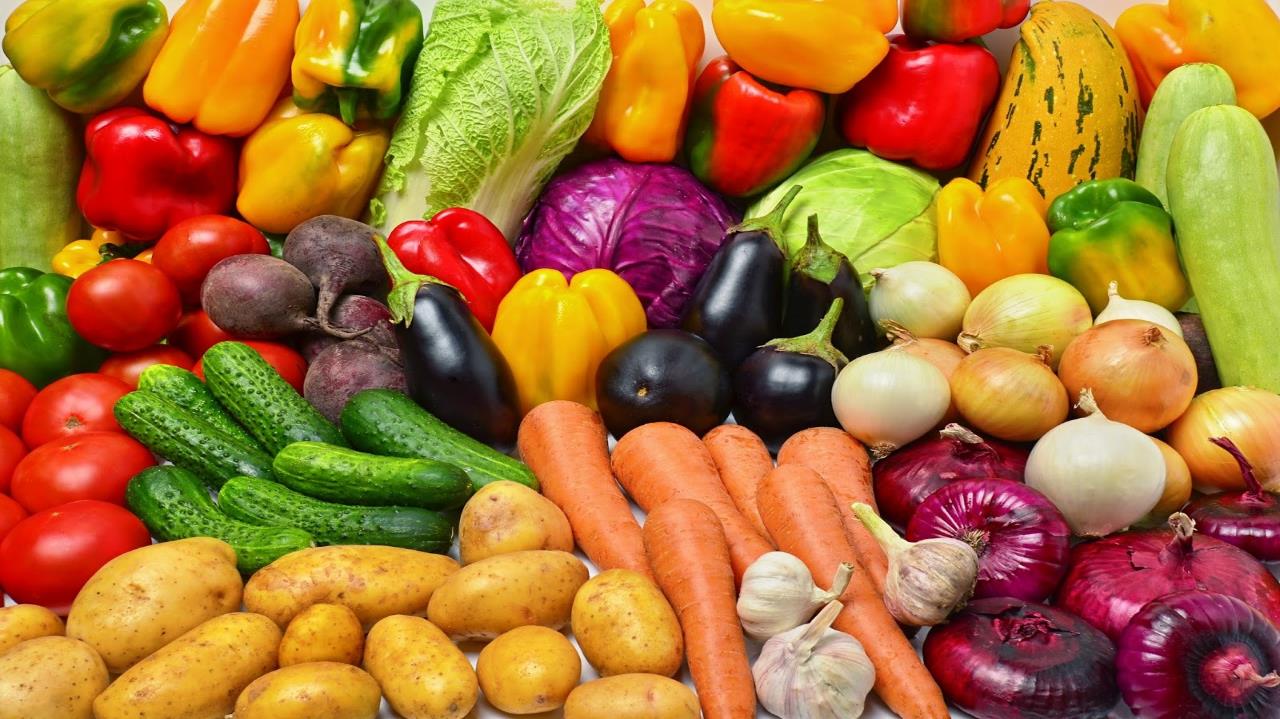 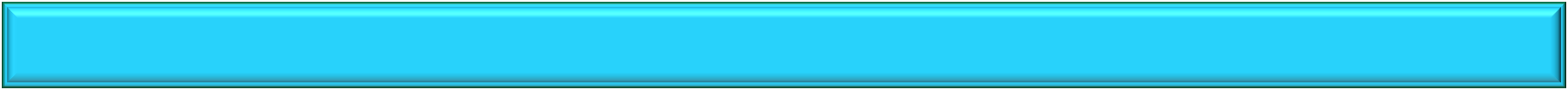 ЛУКОВЫЕ ОВОЩИ
12
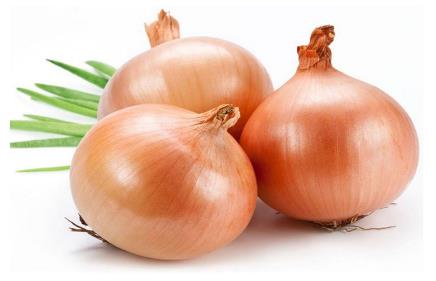 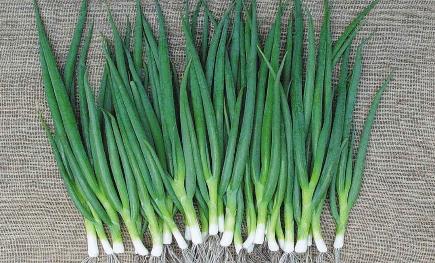 ЗЕЛЁНЫЙ ЛУК
РЕПЧАТЫЙ ЛУК
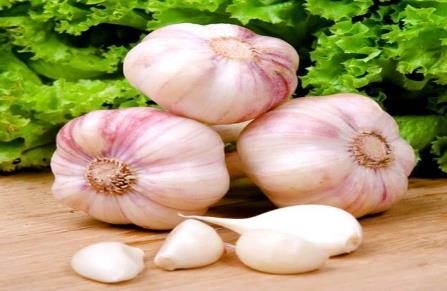 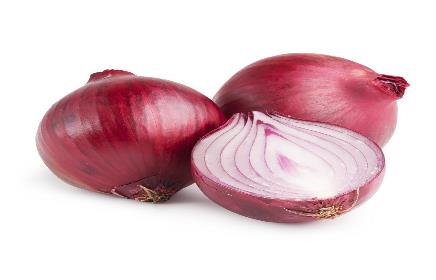 КРАСНЫЙ ЛУК
ЧЕСНОК
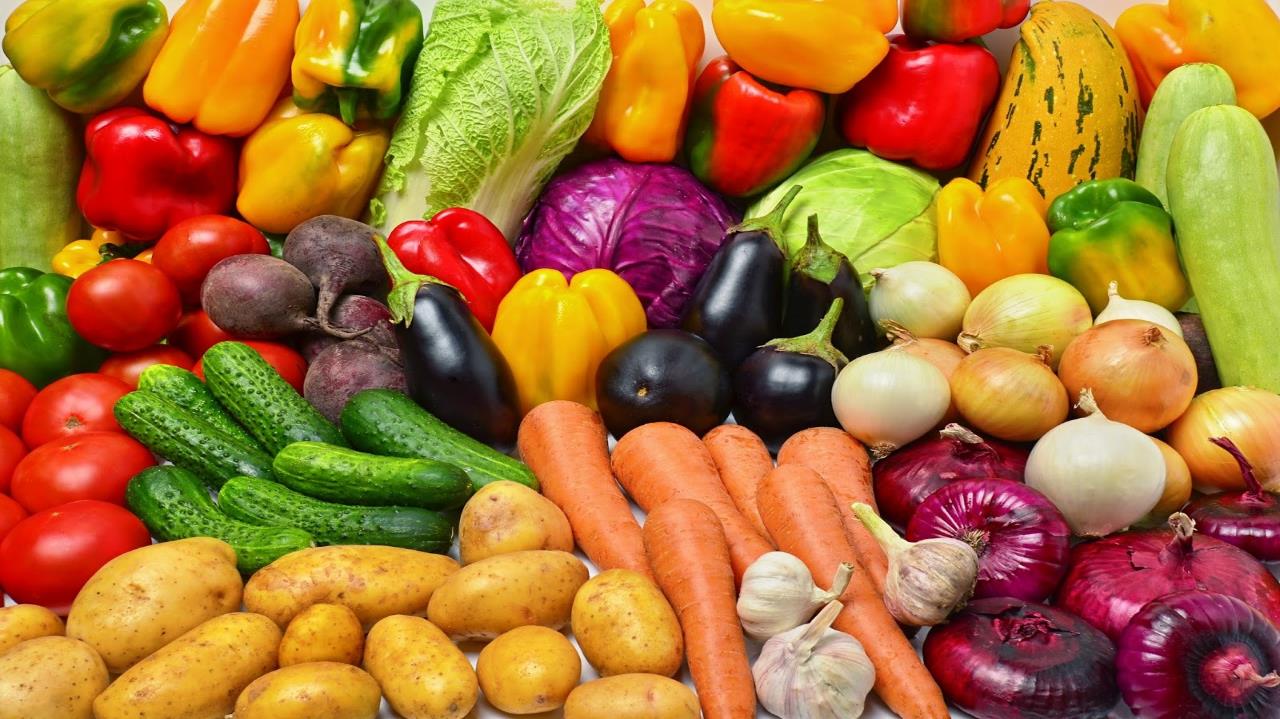 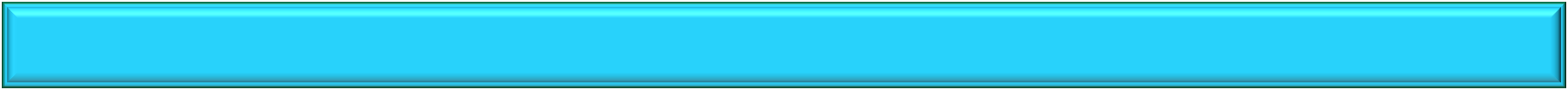 ЛУКОВЫЕ ОВОЩИ
13
ЗАГАДКА:
Овощ это непростой,Вызовет слезу порой,Но уж больно он полезныйЗащищает от болезней!.
Ответ: (ЛУК)
ЗАГАДКА:
Растет на грядке дружно, стройно,В зеленых перьях, многослойный,Когда жуешь — хрустящий звук,Вы догадались — это ...
Ответ: (ЛУК)
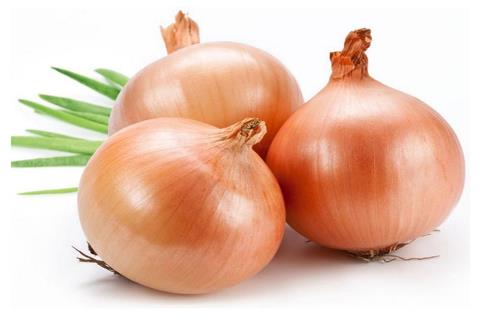